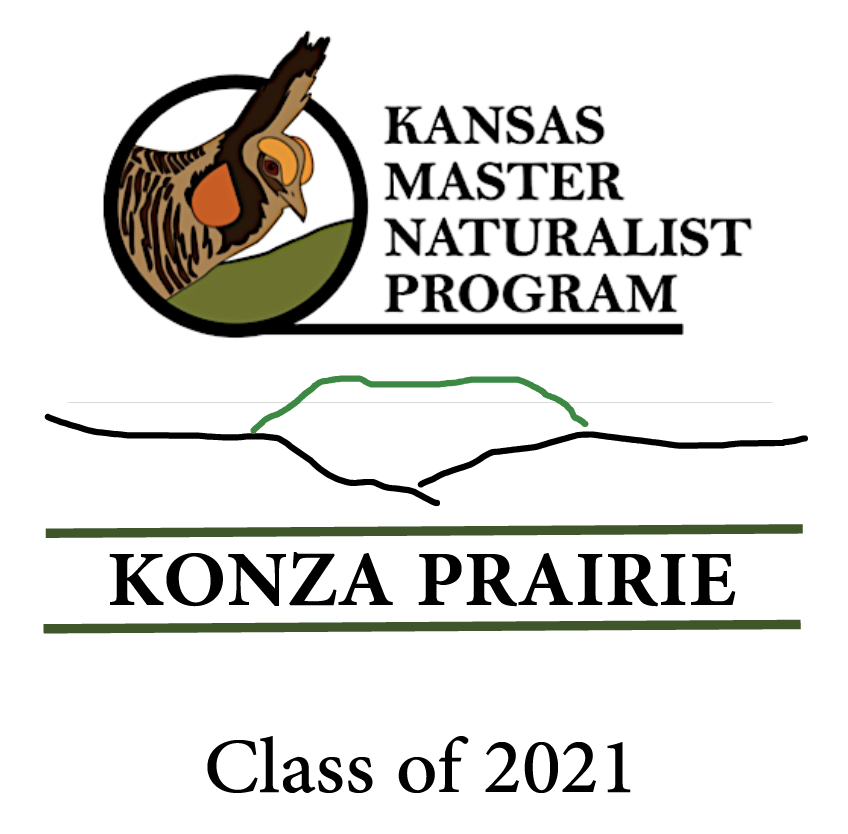 Konza Prairie Chapter
What is the KMN Program?
"The mission of the Kansas Master Naturalist program is to develop knowledgeable and dedicated citizens who are active in promoting awareness, understanding, and stewardship of the natural heritage of Kansas."
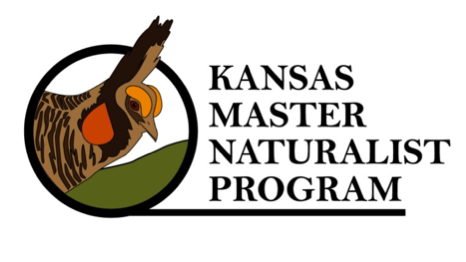 Kansas Master Naturalists volunteer their time and expertise throughout the year.

There are over 60 different sites across Kansas that recognize the KMN program and utilize individuals certified as Master Naturalists.

A list of these sites is included in the KMN notebook.
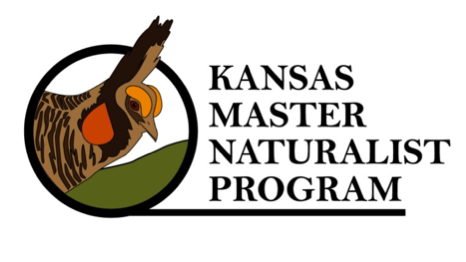 Three chapters of KMN in Kansas
Konza Prairie
Johnson County Extension
Dillon Nature Center
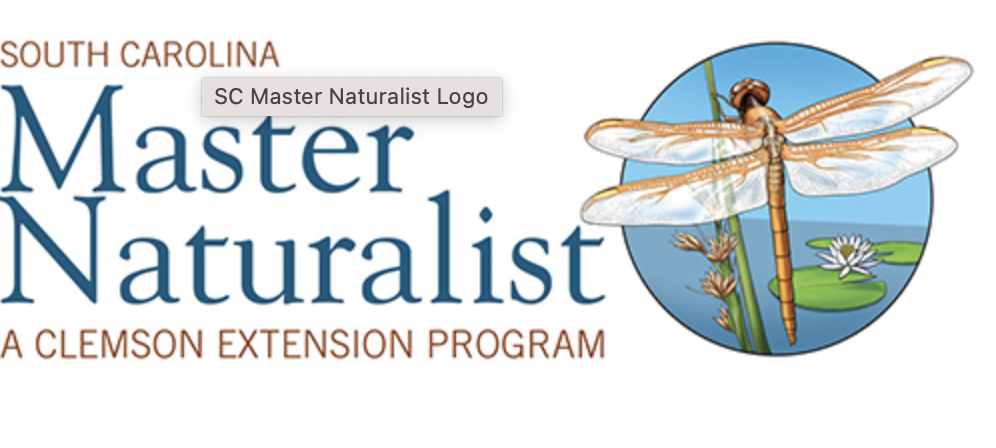 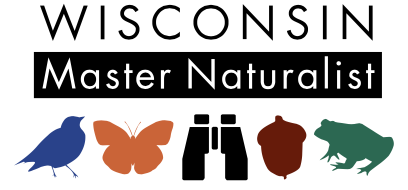 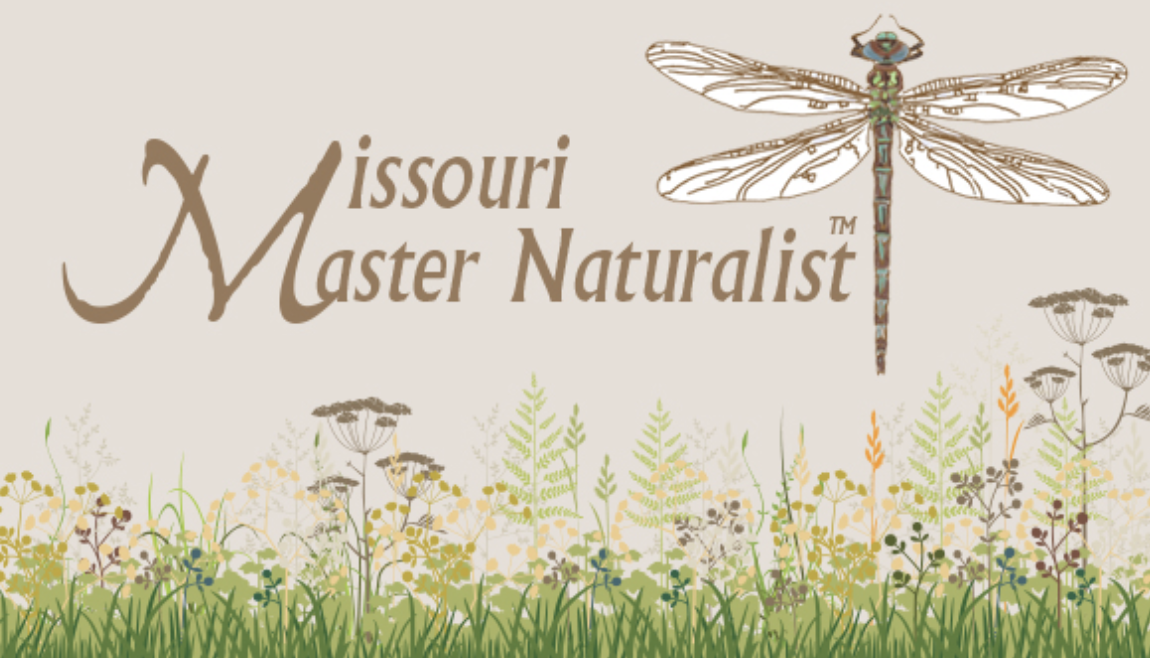 Nationally:  Most states have a Master Naturalist Program – all designed to encourage greater understanding and appreciation for the natural world.
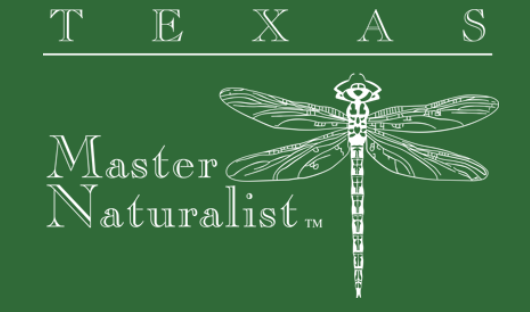 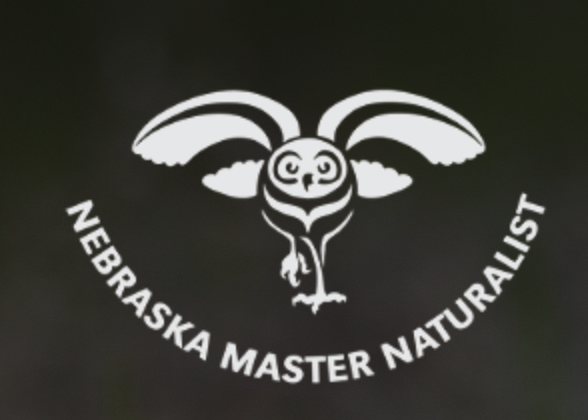 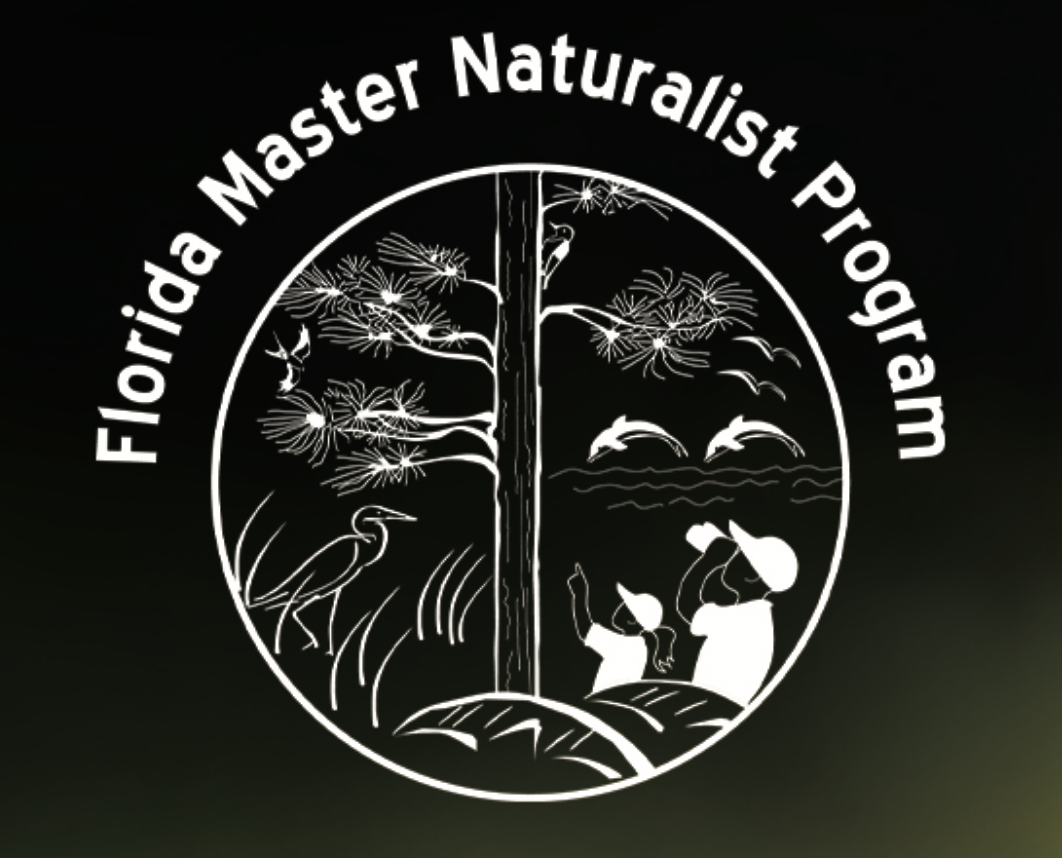 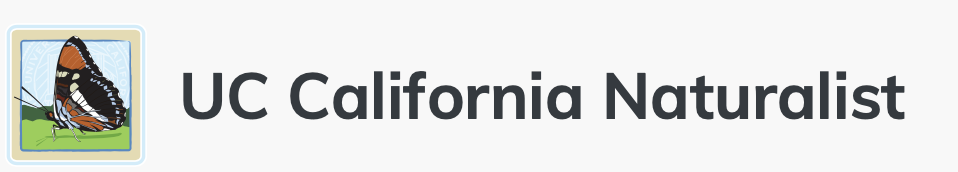 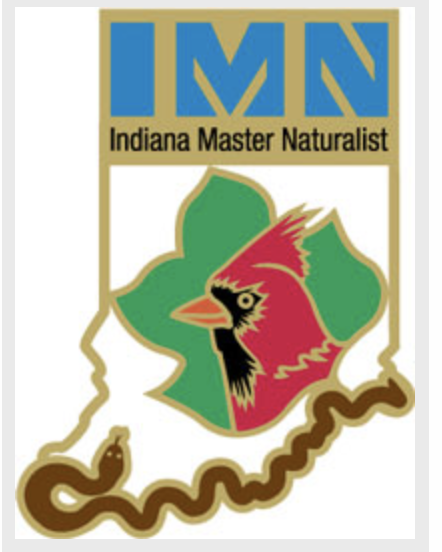 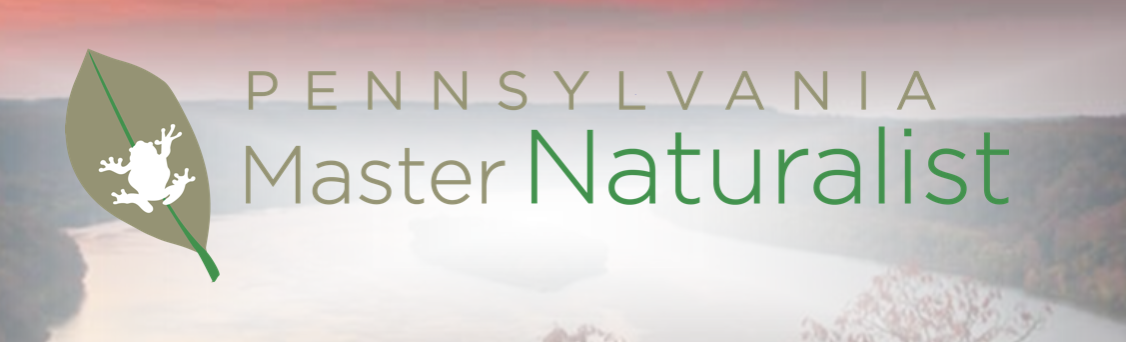 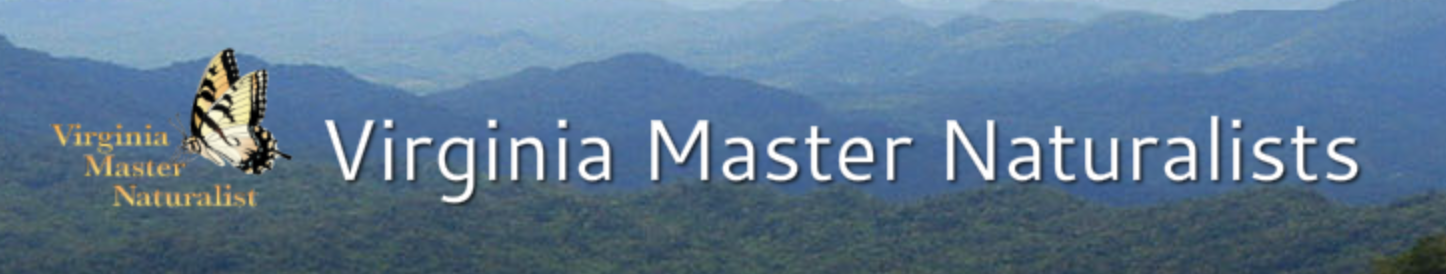 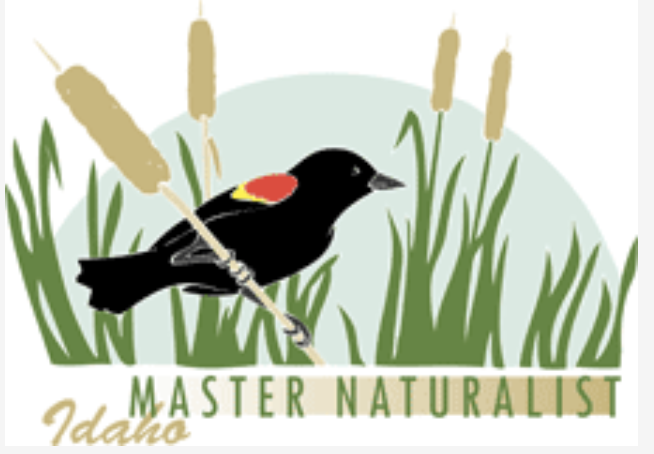 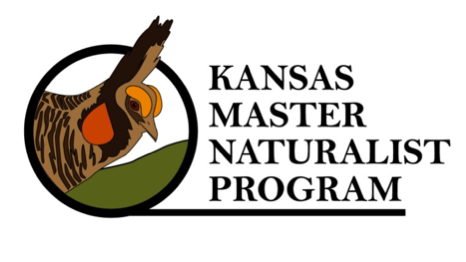 Roles KMN may assume:
Collector of scientific data
Interpreter
Teacher
Advocate
Steward
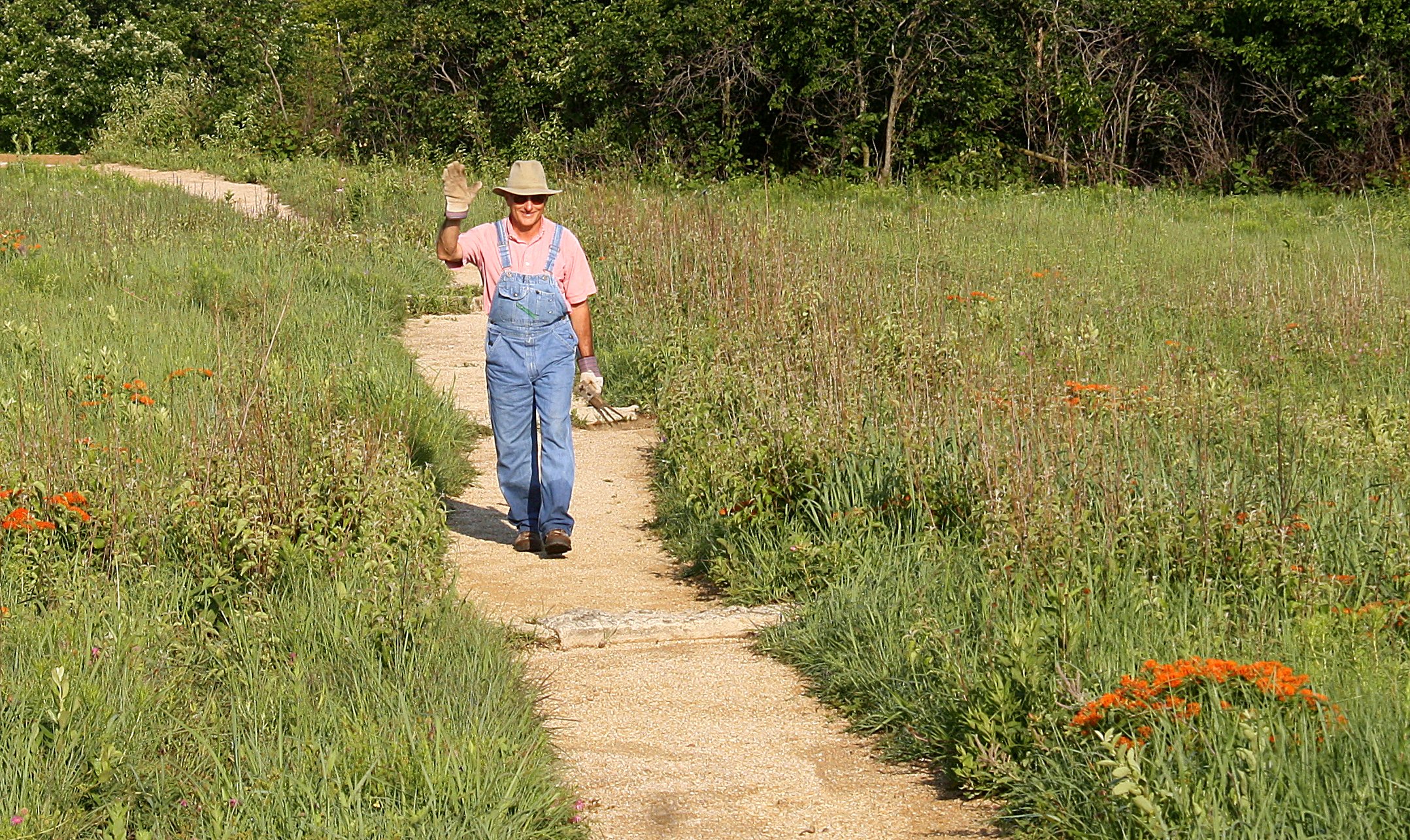 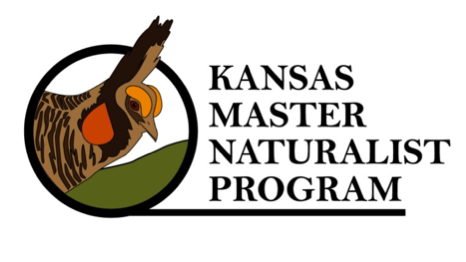 What you get out of it:
Enhance your love of nature through hands-on training and community-based service.

Practice life-long learning and sharing with new people with similar interests.
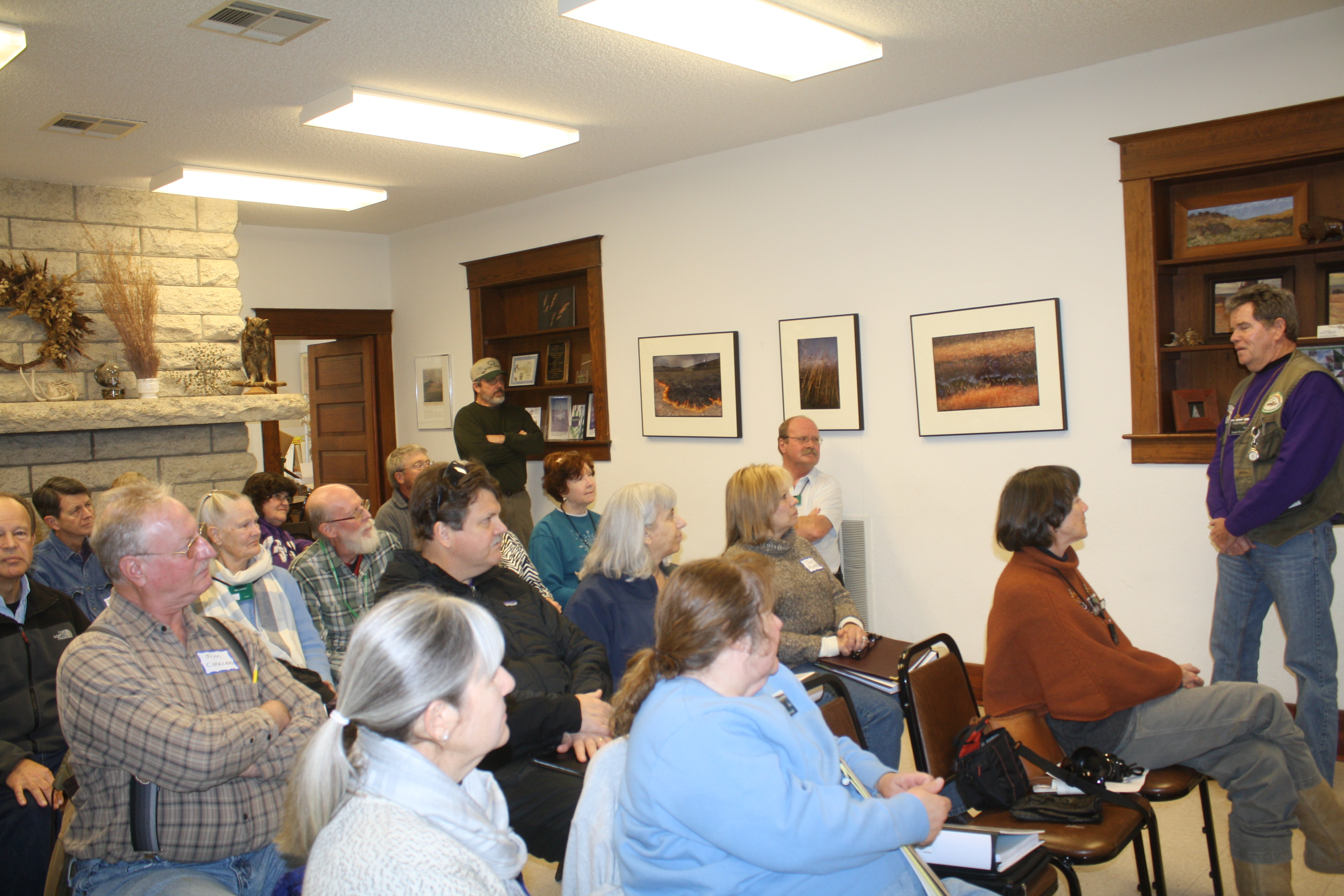 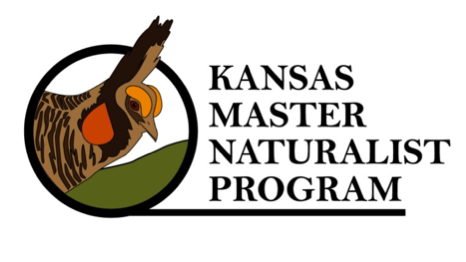 Give something back to nature and your local community.

Learn more about local, regional, and state natural resources and conservation.

Learn from and work side-by-side with experts.
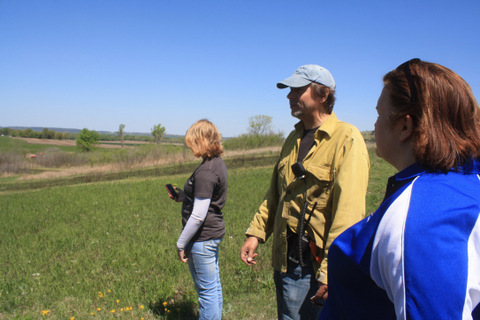 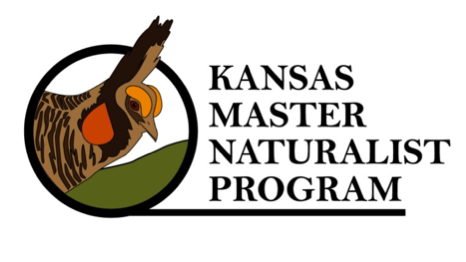 What KMN Training Entails:
Paying $120.00 enrollment fee 
			same for all KS participants

Attendance at weekly training sessions
			February 6th   – April 23rd 

Donating 30 hours of volunteer service within 2 years of initial training
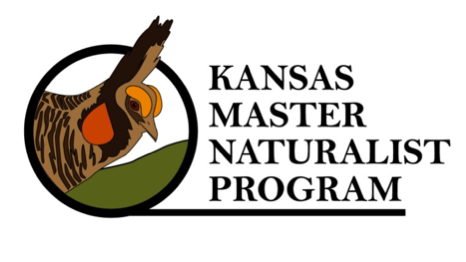 What you receive:
KMN notebook

40 hours of training from area experts

Guidance and direction on volunteering 

Friendship and a sense of belonging
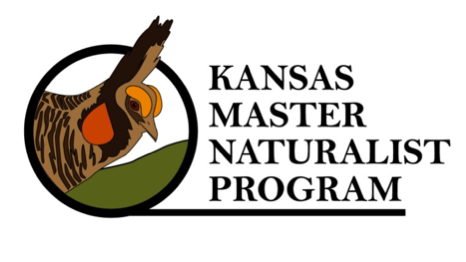 If you can’t attend some of the sessions…
Zoom link is available
I video-record the speakers and place their talks on the Konza Prairie Channel on YouTube.
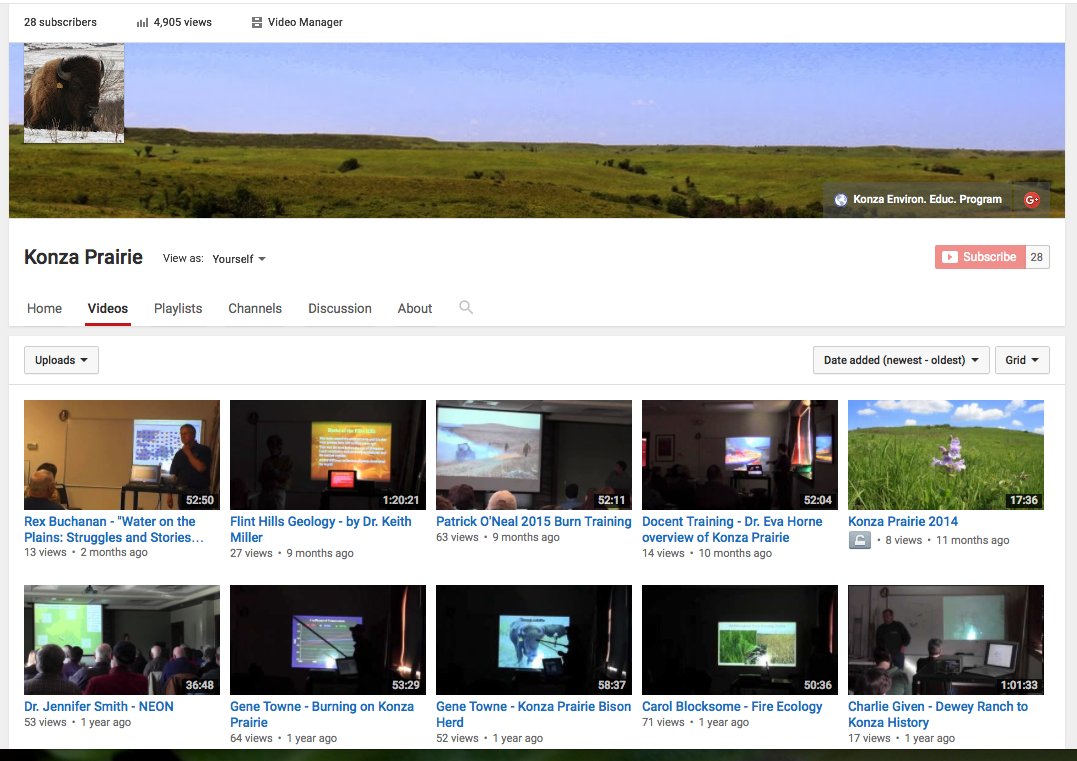 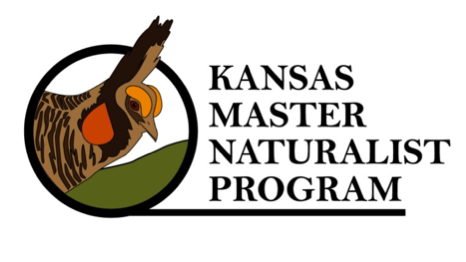 Reporting your hours:
Right now:  call or email the KEEP office
Keeped@ksu.edu

Report the following:
Date of activity
Where the activity took place
Number of hours served
Number of people contacted
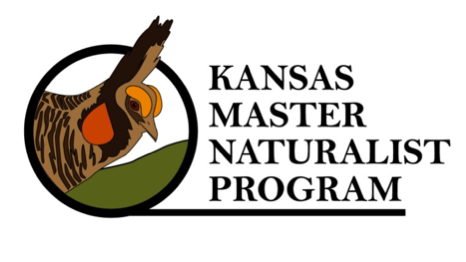 Log of your hours
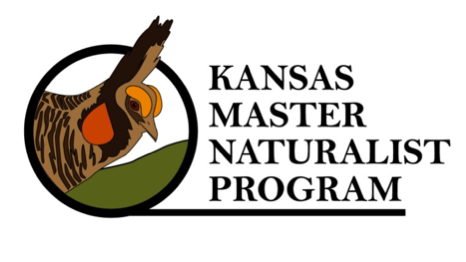 Topics covered during KMN training:
Interpretation
Ornithology (study of birds)
Entomology (study of insects)
Ecology/Weather & Climate
Ichthyology (study of fishes)
Mammalogy (study of mammals)
Geology & Soils
Botany (study of plants)
Herpetology (study of reptiles and amphibians)
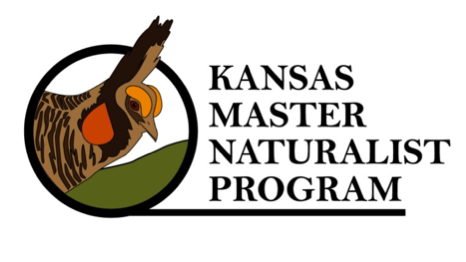 Training schedule
Your training will continue every Saturday morning from February 6th – April 2nd.
You will then have time to garner your 30 hrs. of volunteer time over the spring, summer and early autumn.
KMN graduation (for those who are done with hours) with the presentation of name badges and certificates is scheduled for September, 2021.
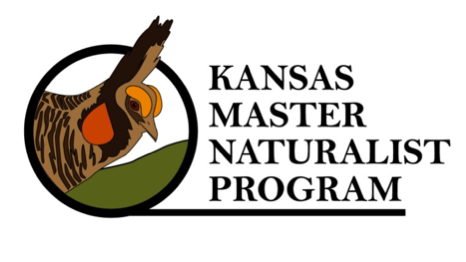 Kansas Master Naturalists
The program covers the entire state
We’ll be looking at nature in Kansas
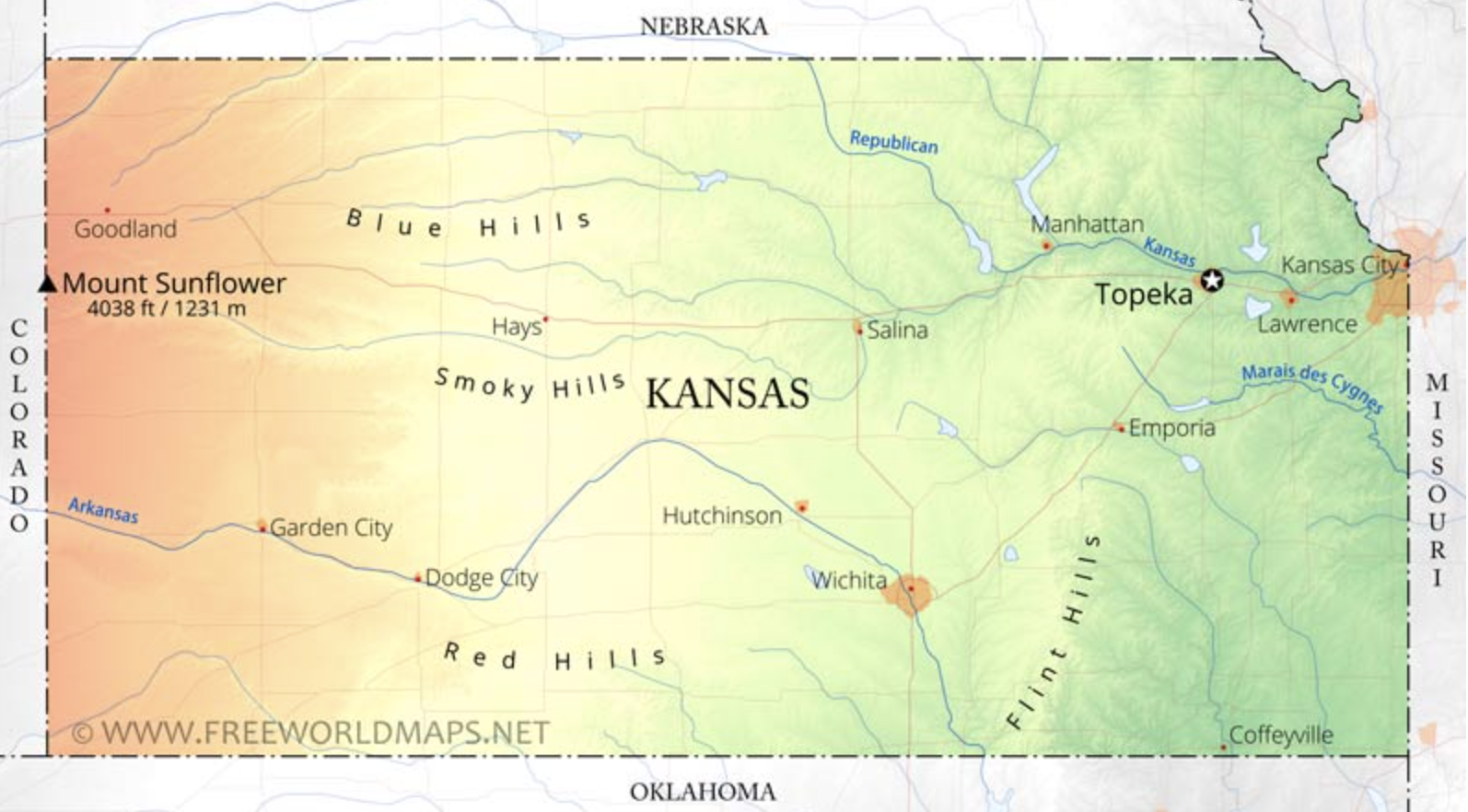 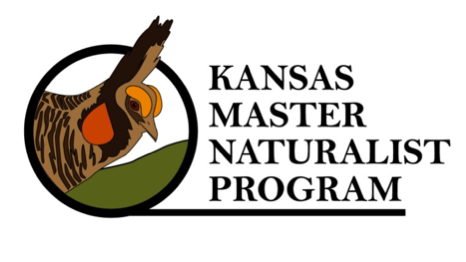 Distribution of living things…
Living organisms need:
Food
Water
Shelter
Space

Different species have different requirements

Knowing those requirements for a species will enable you to understand, and perhaps locate that species.
Space
We start with “space” 
Habitat
Range
Territory

What things affect where different organisms live?
The central location of Kansas makes it likely to have a large number of eastern, western, northern, and southern species – at least occasionally.
Precipitation
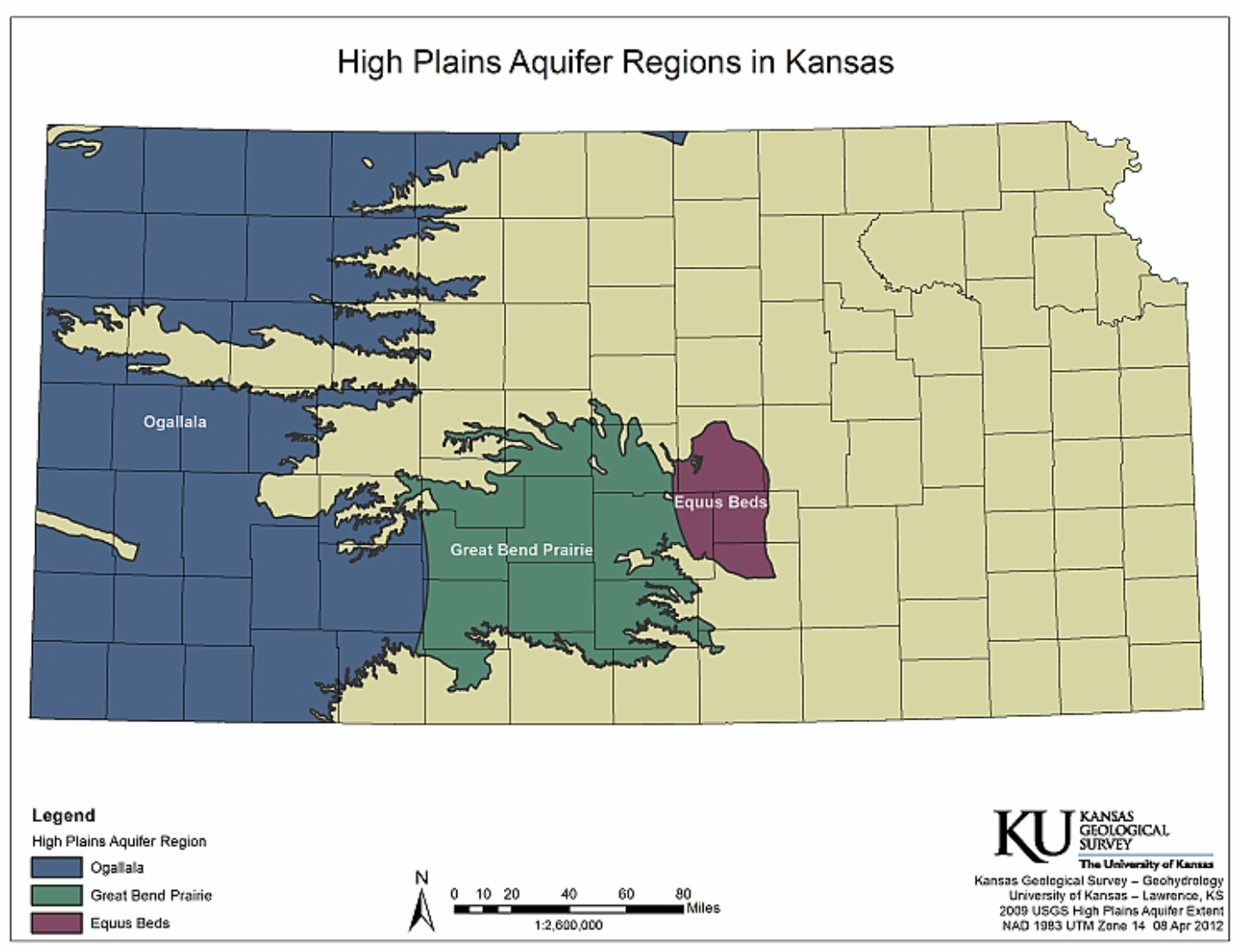 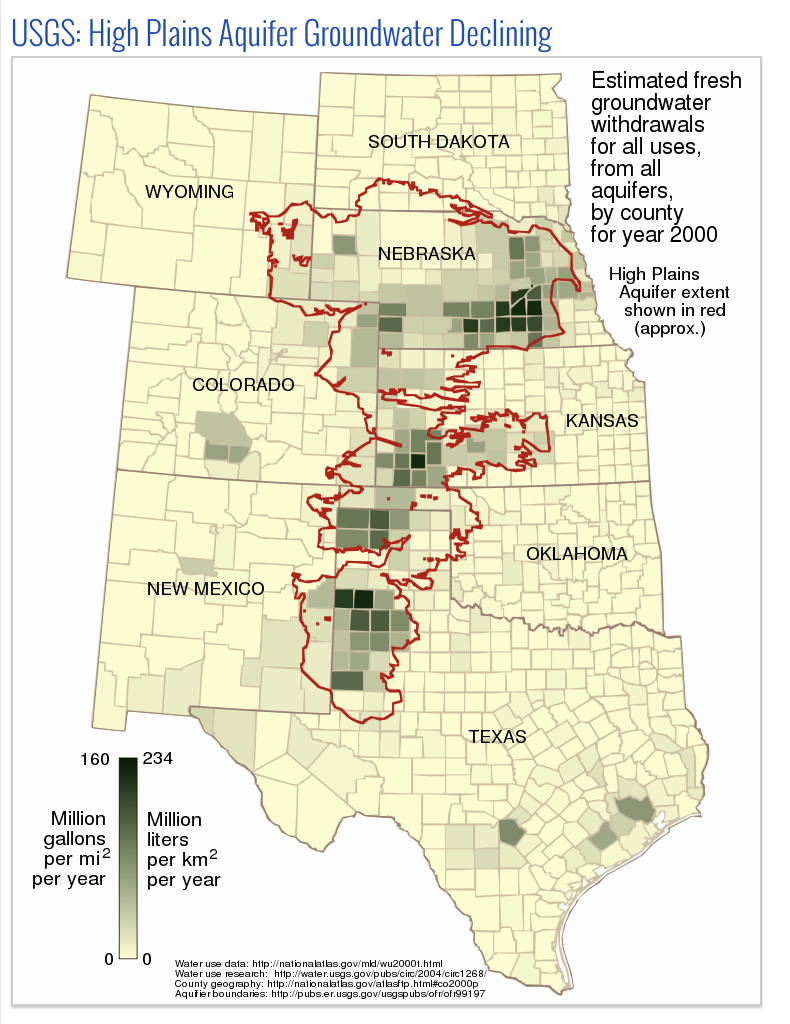 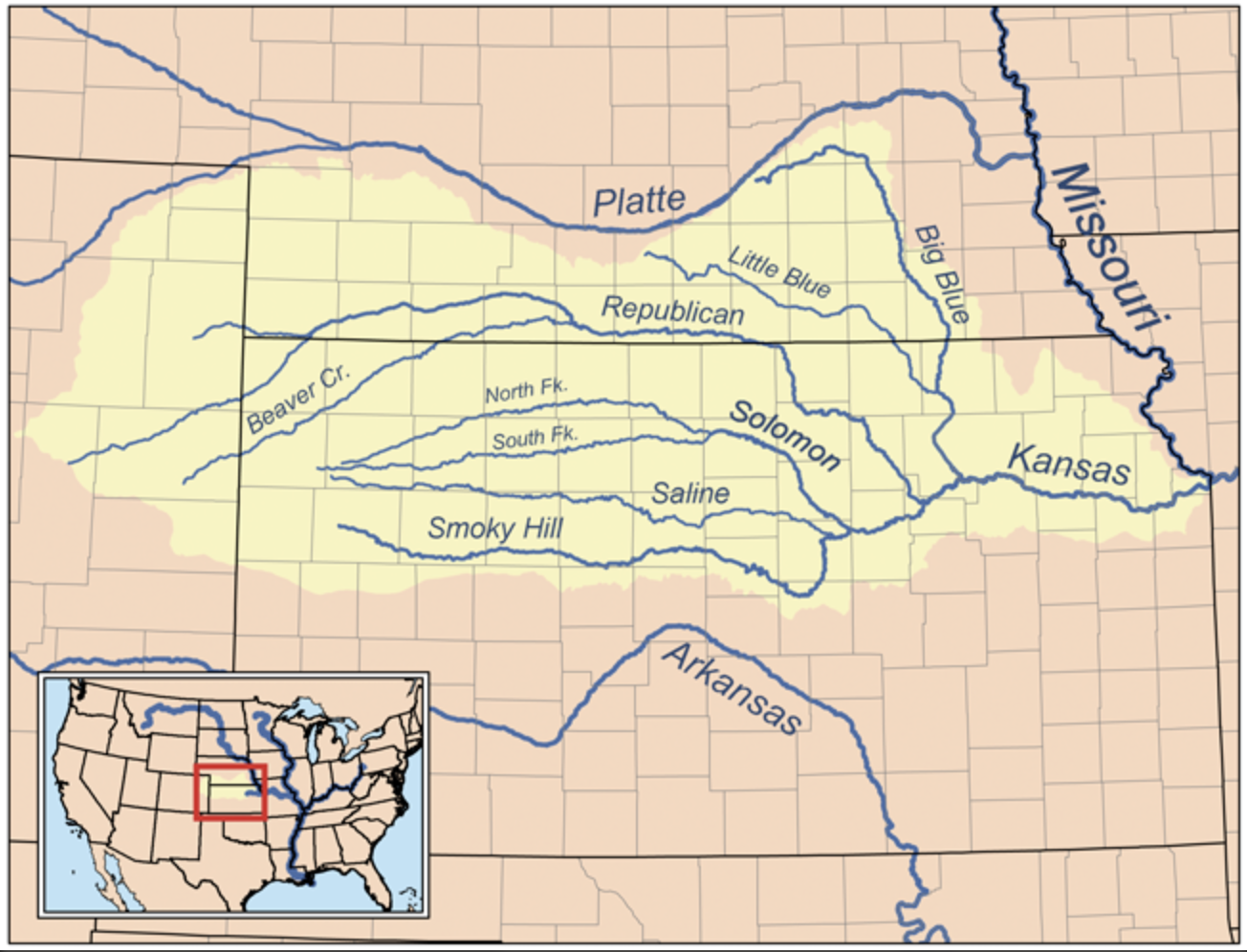 Physiography of Kansas
Physiography = physical geography
11 broad regions in Kansas
Cuesta (kwesta) = a ridge with a gentle slope (dip) on one side and a steep slope (scarp) on the other.
Geology
Elevation
Elevation
Mount Sunflower (4,039’)   2. Liberal    3.  Geographic center of the U.S.
4.   Great Bend   5.   Wichita   6.  Topeka    7.  Lowest point in KS – Coffeyville (679’)
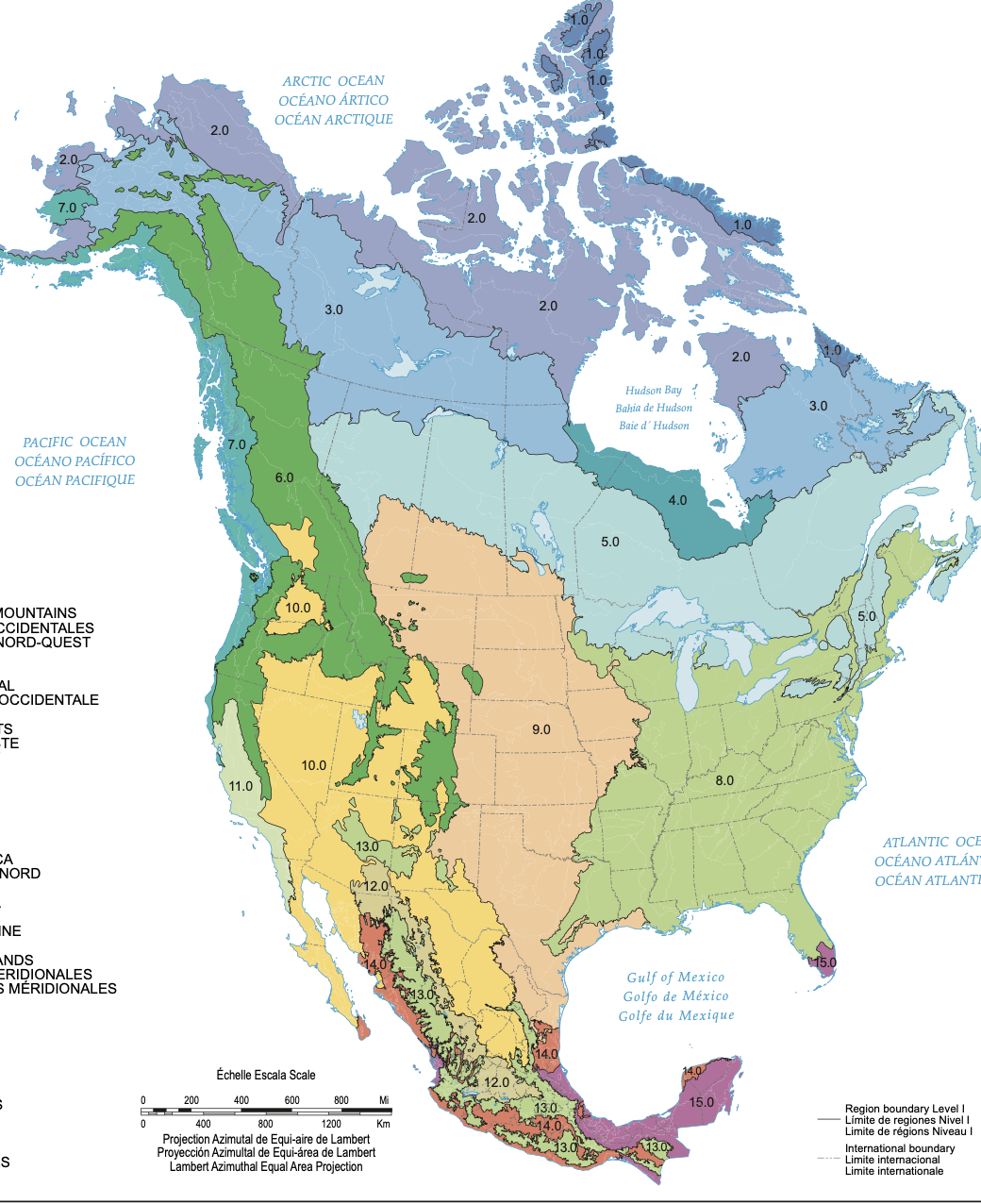 Ecoregions
Ecoregion = a major ecosystem defined by distinctive geography, solar radiation (latitude), and moisture.
Level I Ecoregion
- 12 in the U.S.
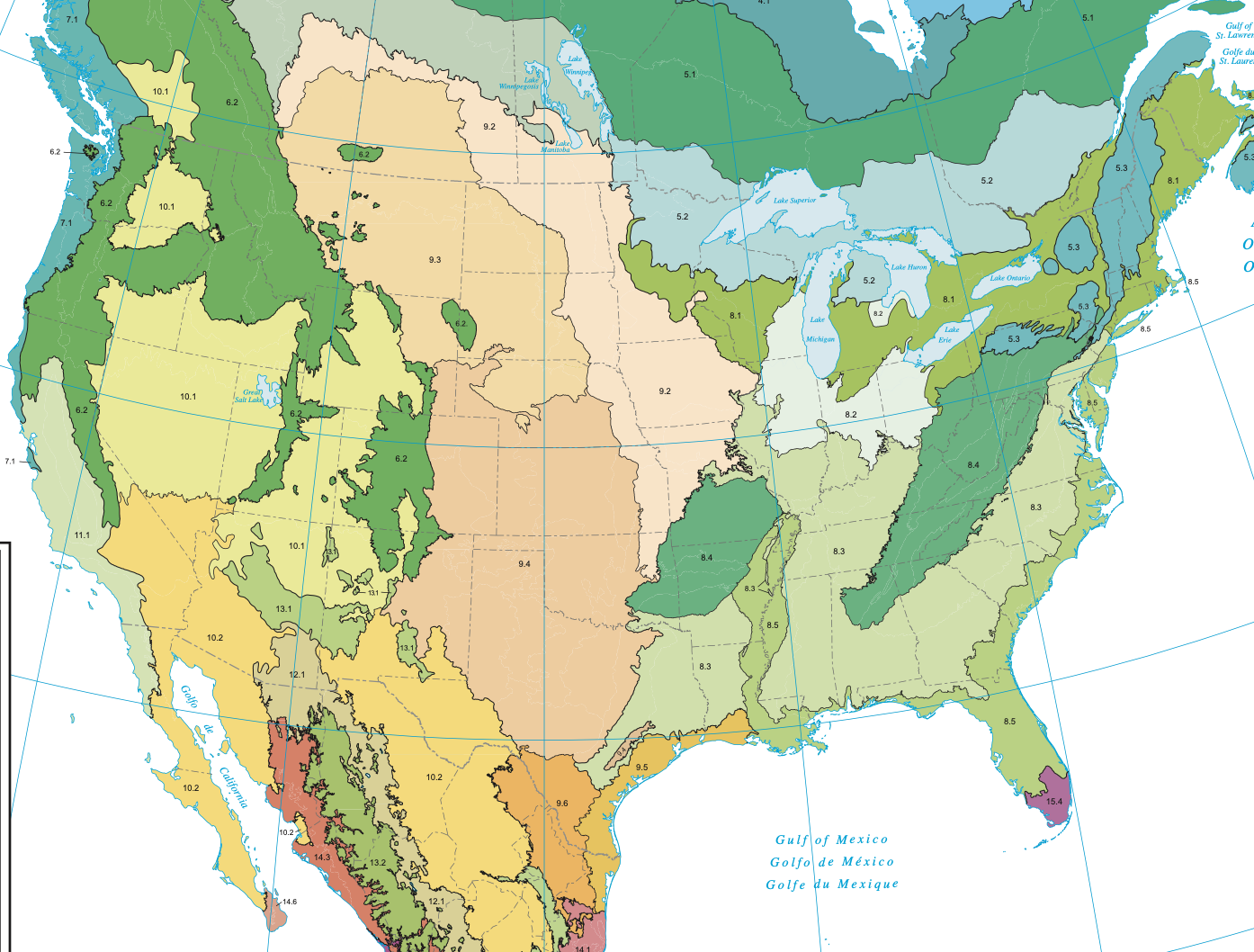 Light tan = temperate prairie


Dark tan = semi-arid prairie
Level II Ecoregion – 25 in the U.S.
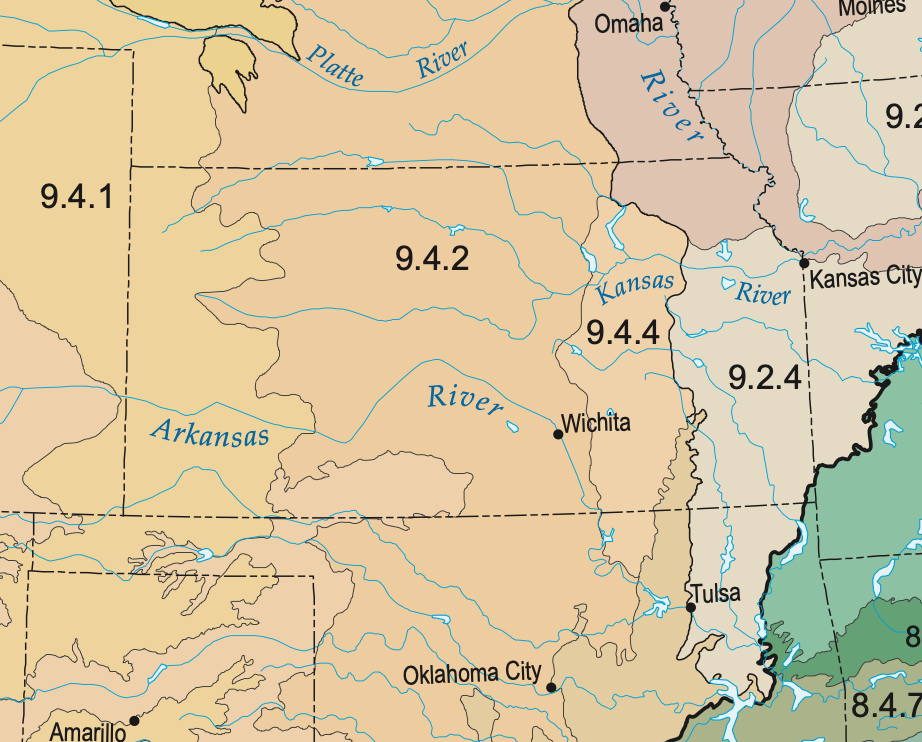 Western Corn Belt Plains
High Plains
Central Great Plains
Central Irregular Plains
Flint Hills
Southwestern Tablelands
Ozark Highlands
Cross Timbers
Level III Ecoregion – 105 in the U.S. 
8 in Kansas
Dominant vegetation in the different regions of Kansas
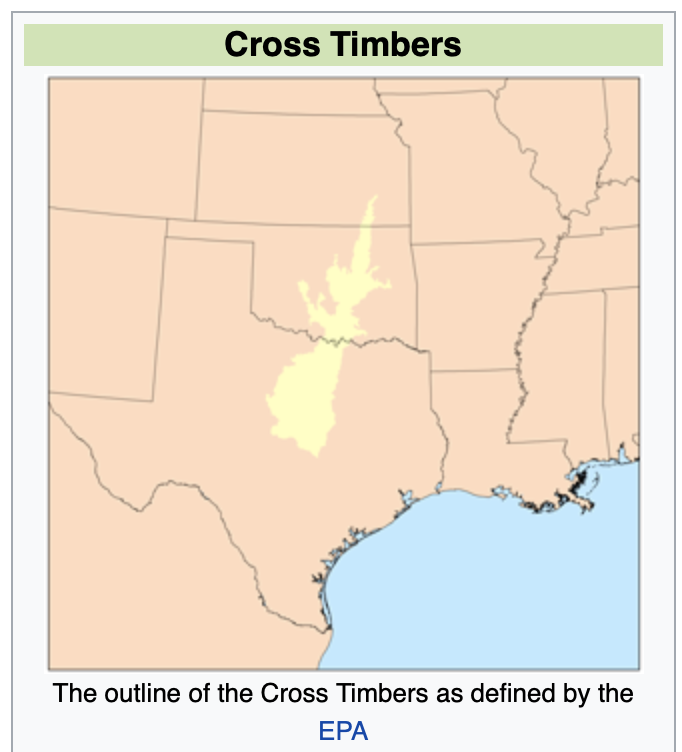 Dominant vegetation = Post Oak, Blackjack Oak 
Serves as the western habitat boundary for many mammals and insects
Serves as the line between forest and prairie
Types of prairie in Kansas
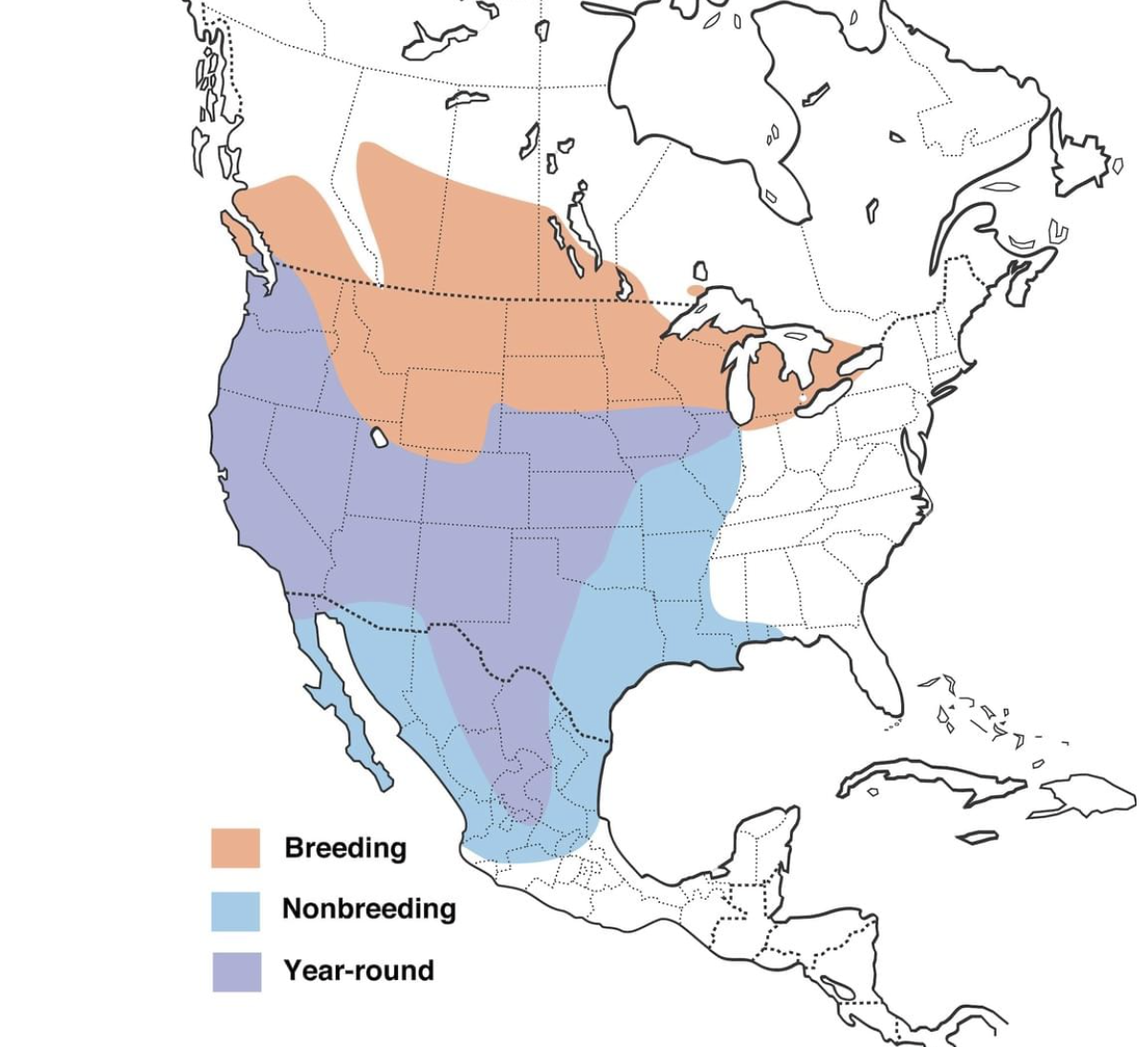 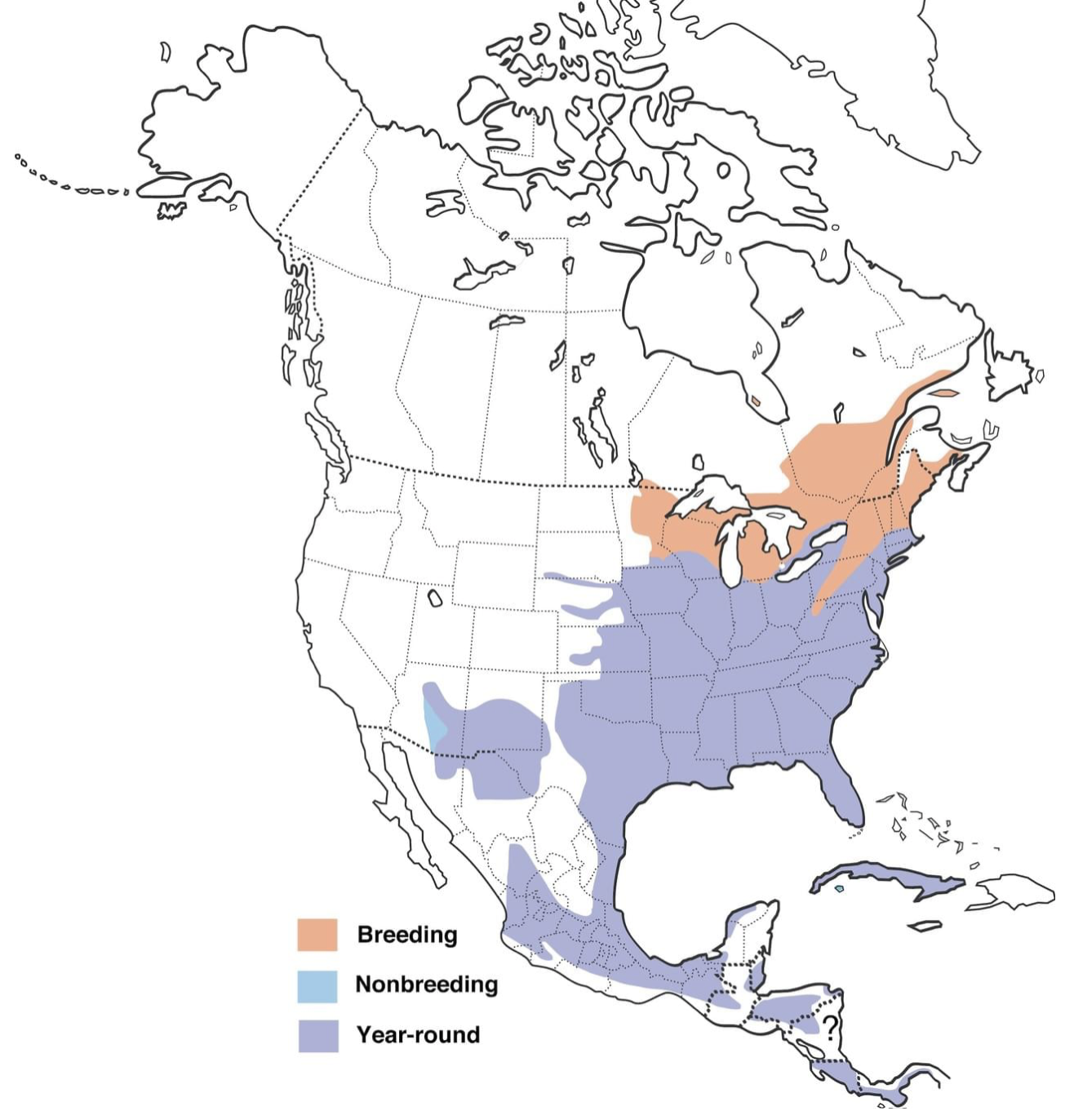 Meadowlark Ranges
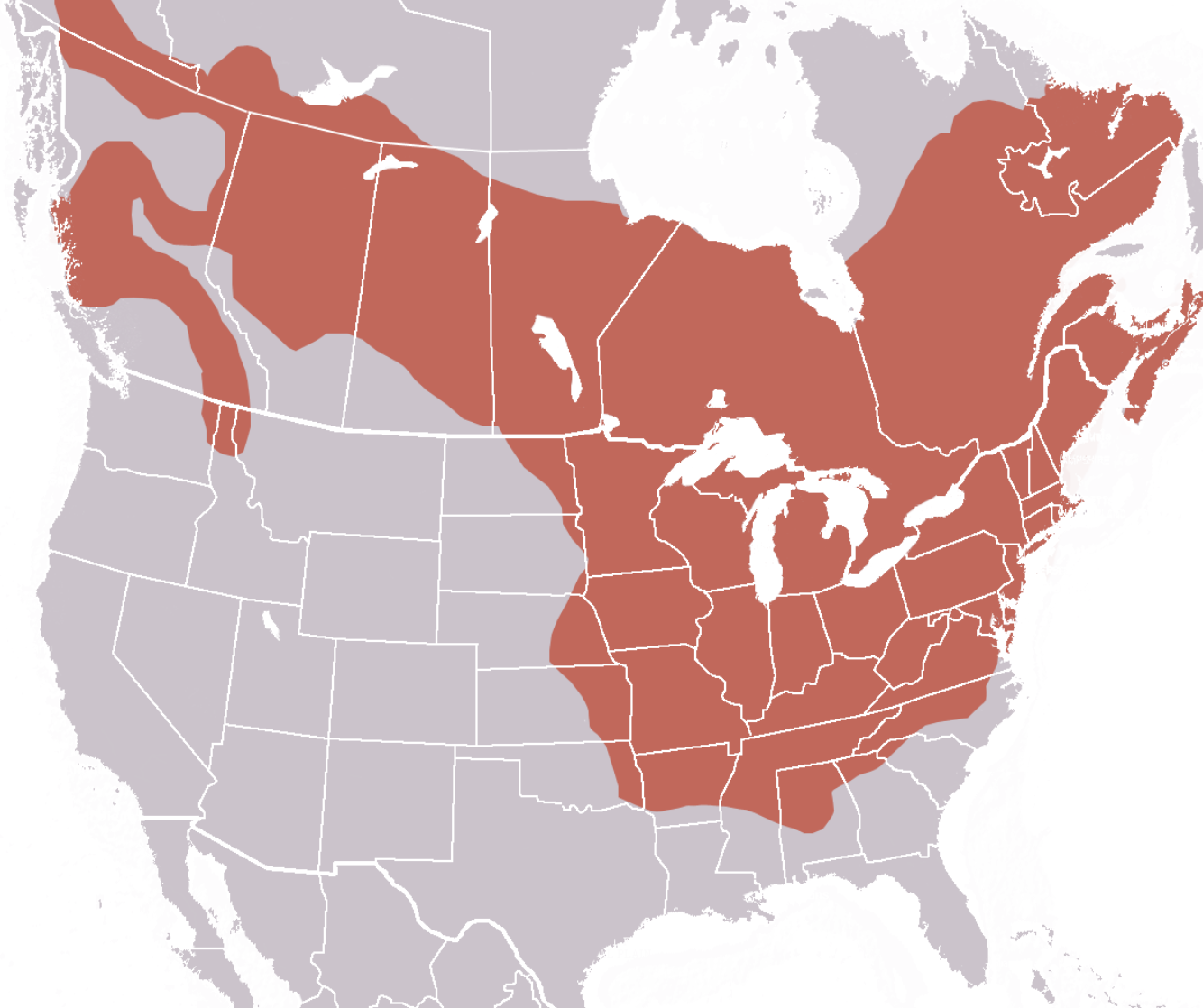 Range of the Woodchuck
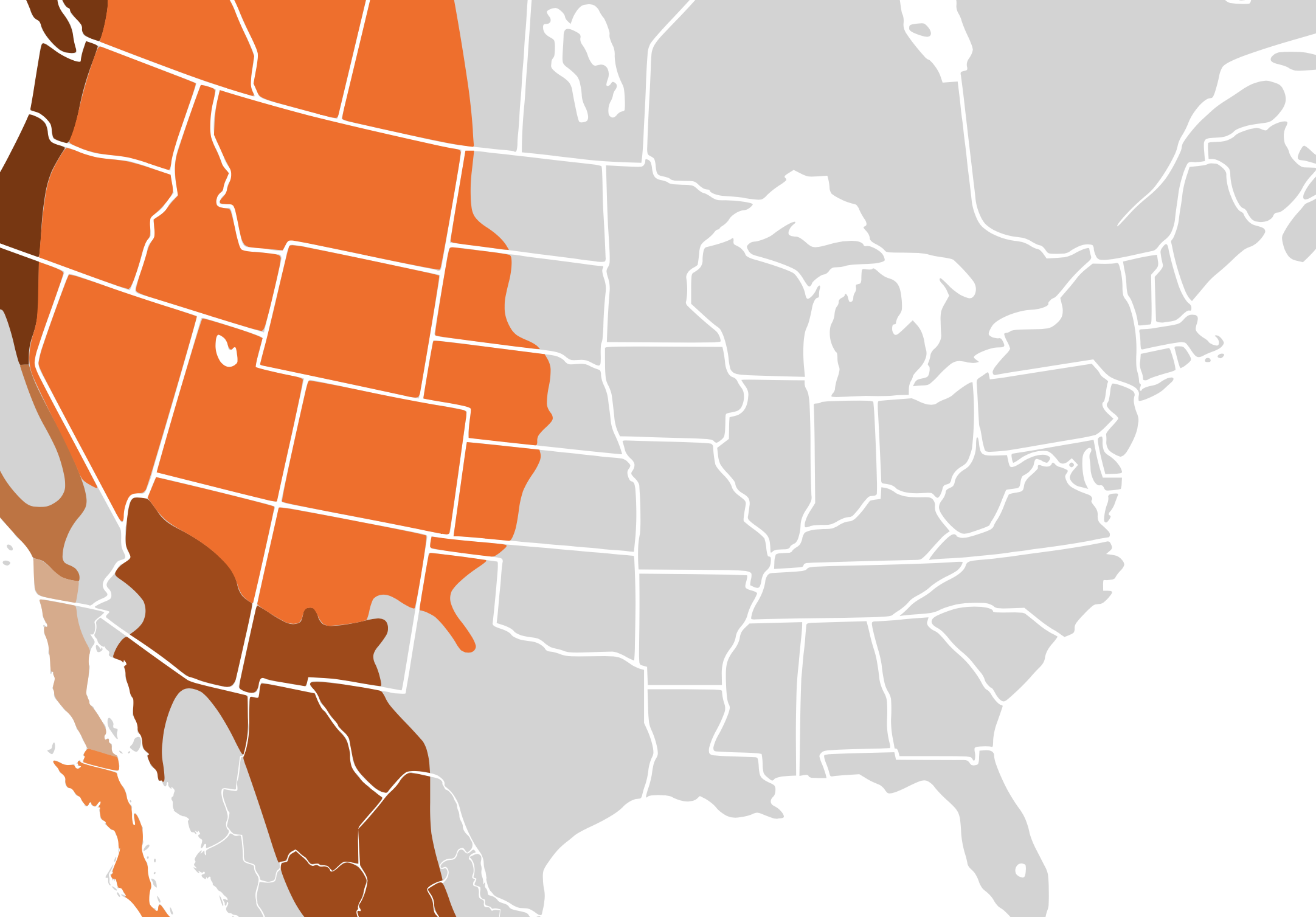 Range of the Mule Deer
Next week we’ll learn about where in Kansas we can see the different ecoregions

We’ll also learn how to effectively communicate what we know and see to others - Interpretation